11-sinf ona tili
Toshkent viloyati Toshkent tumani 
16-umumiy o‘rta ta’lim maktabi ona tili va adabiyot fani o‘qituvchisi Baymanova Munojot Daniyarovnaning 11-sinf ona tili fani uchun tayyorlagan taqdimoti
ONA TILI
11-sinf
MAVZU:
 Talaffuz va imlo
O‘tgan darsda
„Ish yuritish” kitobidan
Turli yig‘ilish, kengash va boshqa tur anjumanlarning borishini, majlis qatnashchilarining chiqishlari va ular qabul qilgan qarorlarni aniq, siqiq holda qayd qiluvchi rasmiy hujjat. U voqelikning o‘rni, vaqti va holati haqida ma’lumot berish bilan birgalikda, qarorlarning to‘g‘ri qabul qilinganligini tekshirish va ularning bajarilishini nazorat qilishga imkon beradi.
Bayonnomaning tavsifi
Doimiy ish ko‘ruvchi organlar (ilmiy kengash, hay’at va boshqalar), shuningdek, vaqtinchalik ish ko‘ruvchi organlar (konferensiyalar, yig‘ilishlar, anjumanlar, komissiyalar) faoliyatlarida, albatta, bayonnoma yozilishi kerak. Bayonnomani yozishni taklif qilish kotibning asosiy vazifalaridan biridir. Bayonnoma turli organlarning doimiy kotiblari tominidan tuziladi va rasmiylashtiriladi. Vaqtinchalik ish ko‘ruvchi organlar majlislarida esa yig‘ilish jarayonida saylangan kotib aynan shu ishni bajaradi.
1.1-mashq
Matnni tinglang. Matn nihoyasida berilgan so‘zlarning talaffuziga e’tibor qarating va eslab qoling.
Fasohat gulshani
Tarixiy manbalarda qayd etilishicha, Alisher Navoiy istiqomat qilgan uy „Unsiya“ deb atalib, o‘z davrida chin do‘stlar, ijod ahli, ustoz va shogirdlar uchun dilbar suhbatlar oshyoni, ezgulik, xayr-u ehson hamda ilm-ma’rifat maskani bo‘lgan. Ahli toliblar kamoloti uchun u zot bunyod etgan madrasalardan biri „Ixlosiya“ deb yuritilgan. Hazrat mangu qo‘nim topgan „Musallo“ maydoni esa ezgu niyatlar, xayrli duolar qilinadigan pok ko‘ngillar sajdagohi sifatida ma’lum va mashhurdir.
Fasohat gulshani
Buyuk bobokalonimiz nomlari bilan atalguvchi Milliy bog‘imiz ichra, hazrat siymosi nur taratib turgan muazzam go‘shada bunyod etilgan „Adiblar xiyoboni“ bilan O‘zbekiston Yozuvchilar uyushmasining yangi oq va ko‘rkam binosiga boqib, faxr va shukronalikda ko‘ngildan ezgu niyatlar o‘tdi.
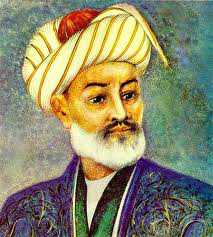 Bu go‘shakim...
Bu go‘shakim, dil bahr olar, muanbar ziyoratgoh bo‘lgay,
Sohibkim hazrat Navoiy, demakkim, saodatgoh bo‘lgay,
Misli „Musallo“dek ahli ko‘ngilga sajdagoh bo‘lgay,
Bunga pok qalb-la kelganlar anga o‘zi guvoh bo‘lgay.
Bul Adiblar xiyoboni - ko‘ring, qanday nurxonadur,
Mudom bahor yashnab turgan, Bog‘i Eram, gulxonadur,
Ayvonida Hazrat duo qilib turgan pirxonadur,
Pok ko‘ngillar nur sochguvchi munavvar saylgoh bo‘lgay.
Fikringizni izohlang
Davr nizomin adl etgan zot azmin Haq ham qo‘llagay,
Davron eli duosiga monandi ijobat yo‘llagay,
Ko‘ngillarda so‘z gullasa, jism-u jon, Vatan gullagay,
Odamiy orzumand elga bu joy bir sajdagoh bo‘lgay!
                                                                              Minhojiddin Mirzo
Tavsiya etilgan so‘zlar: „Unsiya“, istiqomat, oshyon, botin, ash’or, xayrxoh, „Bog‘i Eram“, muanbar, saodatgoh, „Musallo“, shukronalikda, qo‘llagay.
Hazrat Alisher Navoiy abadiy qo‘nim topgan „Musallo“ maydoni va Toshkentdagi „ Milliy bog‘ “da tashkil qilingan „Adiblar xiyoboni“ o‘rtasida qanday bog‘liqlikni ko‘ryapsiz? Fikringizni she’r misralariga tayanib izohlang.
1.2-mashq
a) talaffuzidagi tovush o‘zgarishi imloda aks etmaydigan; 
 b) yozilganidek aytilmaydigan (o‘qilmaydigan) so‘zlarni aniqlang.
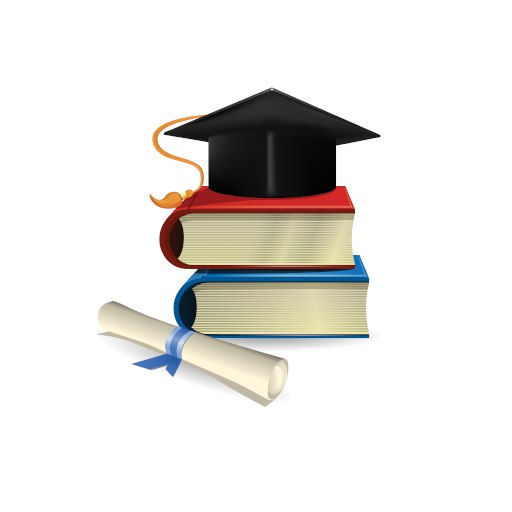 1.2-mashq
talaffuzidagi tovush o‘zgarishi imloda aks etmaydigan; 
b) yozilganidek aytilmaydigan (o‘qilmaydigan) so‘zlarni aniqlang.
bog‘-boqqa-bog‘ga bor - boripti - boribdi
kitob-kitop, vaqt-vaxt, futbol-fudbol, iqtisod - ixtisod, baland - balant, go‘sht - go‘sh
Nazariy matn
Nutqda ikki xil so‘z tovush o‘zgarishiga uchrashi mumkin:
— o‘zlashma so‘zlar;
— o‘z tilimizdagi qo‘shimcha qo‘shilgan so‘zlar.
Ko‘pgina o‘zlashma so‘zlar asos holatida talaffuzi va imlosi jihatdan farqlanadi: kitob-kitop, vaqt-vaxt, futbol-fudbol, iqtisod - ixtisod, baland - balant, go‘sht - go‘sh. Bu tovush o‘zgarishi o‘zbek tili imlo qoidalariga ko‘ra yozuvda aks ettirilmaydi.
Esda saqlang!
O‘z tilimizdagi ayrim so‘zlar esa qo‘shimcha olganda tovush o‘zgarishi sodir bo‘ladi. Bu o‘zgarishlarning ayrimlari yozuvda aks etadi (yosh-yasha, ong-angla), ba’zilari esa talaffuz qilinganiday yozilmaydi (bog‘-boqqa-bog‘ga bor - boripti - boribdi).
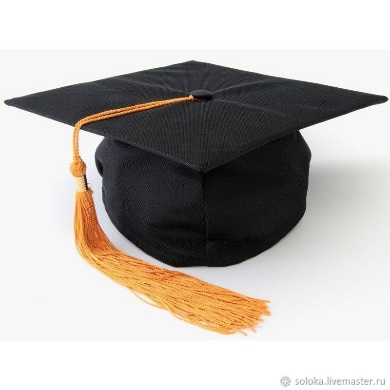 Demak
O‘zlashma so‘zlardagi tovush o‘zgarishlarida ham, o‘z qatlam so‘zlaridagi qo‘shimcha qo‘shilganda yuz beradigan tovush o‘zgarishlarida ham imloda yozuvda aks etadigan va yozuvda aks etmaydigan holatlar mavjud.
O‘z qatlam so‘zlarining o‘zak holatida tovush o‘zgarishi yuz bermaydi.
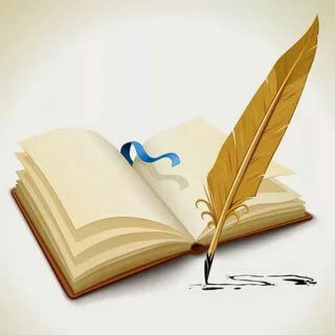 1.3-mashq
Testlarni yeching va javobingizni izohlang.
Imlosi to‘g‘ri yozilgan o‘zlashma so‘zlar qatorini aniqlang.
Komoloti, „Unsiya“, sayilgoh, ilm-u ma’rifat, Musallo.
Muambar, kamoloti, „Ihlosiya“, oshyon, shukuronalik.
Bog‘-i Eram, hayrixoh, osh-or, oshyon, munavvar.
Muanbar, kamoloti, shukronalik, Ixlosiya, saylgoh.
2.Qaysi gapning mazmuni fikrlar zanjiridan uzilib qolgan?
A. „Alisher Navoiyning kelib chiqishi baxshilarga borib taqaladi. Otasini „Kichkina baxshi“ deyishgan“. (Rashidiy)
B. „Garchi oliy hazratga o‘zidagi tab’ quvvati va qobiliyati ko‘pligi jihatidan har ikki nav, ya’ni turkiy va forsiy she’rlar muyassar bo‘lsa-da, uning tab’i (ning) moyilligi forschadan ko‘ra turkichada ortiqroq edi“. (Xondamir)
C. „Ul zot Chig‘atoy sultonlarining eng sarasi va zo‘r shijoatlisi edi“. (Hasan xoja Nisoriy)
D. Hech kim turkiy she’rni undan yaxshiroq ayta olmagan va nazm durlarini undan yaxshiroq socha olmagan“. (Hakimshoh Qazviniy)
1.4-mashq
Berilgan so‘zlardan talaffuzi va imlosi moslarini aniqlang.
Namuna: admiral, parta, ...
Admiral, novvoy, domino, kross, parta, divan, sport, memuar, zamon, somon, biyobon, pomidor, idrok, xushxabar, snayper, premyera, baldoq, soddadil, ayrim, yig‘loqi, kamomad, shavkat, saodat, muomala, boloxona.
1.5-mashq
Izohli lug‘at yordamida o‘zlashma so‘zlarning kelib chiqishi qaysi tilga mansubligiga ko‘ra jadvalga joylashtiring. Har bir guruhdagi so‘zlarda nutqning qanday xususiyatlari namoyon bo‘lganini izohlab bering.
Kitob, maktab, mutolaa, lag‘mon, samolyot, paroxod, san’at, abadiy, qal’a, anor, nodon, palto, stol, darvoza, dasturxon, siyoh, choy, shiypon, tank, shtab, soldat, futbol, smartfon, barg, oftob, taraqqiyot, tamaddun, mo‘ysafid, tonna, tuxum, logistika, megapolis, manti, mahalla.
Mashqni bajarish tartibi
1.6-mashq
Bir kuni Mirtemir domlaning uyiga bordim. Domla o‘zbek adabiyotini juda yaxshi biladigan, zukko odam edi. Suhbat asnosida kabinetiga kirganimizda, kitob javonining ko‘zga yaqin yerida Pushkin, eng chekkada esa hazrat Navoiyning suratlari turardi. Shunda men ajablanib: „Bu qanaqasi bo‘ldi, domla, vatanparvarligingiz qayerda qoldi? O‘zbekning daho shoirini bir chekkaga surib qo‘yibsiz“, - dedim.
Ummon
Domla bir necha soniya sukut saqlab turdi-da, keyin jilmaygancha: „Men Pushkinga qarashga uyalmayman, chunki uning hayoti va ijodini o‘rganganman. Hazratga qarashga esa uyalaman, sababi, u kishining ijodini aql bilan ham, qalb bilan ham anglab yetganimcha yo‘q“, - deb javob qildi.
Mana shu gaplarni taniqli navoiyshunos olim Abduqodir Hayitmetovga aytganimda, u kishi: „Garchi men butun umrimni Navoiy ijodini o‘rganishga baxshida etgan bo‘lsam-da, bu ummon tubiga yetolgan emasman“, - dedi. (E.Vohidov)
Mustahkamlash uchun savol va topshiriqlar
2. O‘zlashma so‘zlar talaffuzining imlosidan farqlanishini qanday tarixiy asoslarga
ega?
1.O‘zlashma so‘zlar talaffuzi qanday xususiyatlarga ega?
3.Talaffuz va imlo munosabati turli nutq uslublarida qanday aks etadi?
Ajratib ko‘rsatilgan so‘zlar talaffuzi va imlosiga e’tibor bering!
Ayniqsa, Girmon degani Maskovga yetib qolganda yoppasiga „Ola-ol“ boshlandi. Uljon momo tun-u kun duo qiladigan bo‘lib qoldi: „Xudoyo, Zokiijonimni olma! Bittagina o‘g‘limni olsang, men qanday qilaman?“ Ammo hukumat Uljon momoning duosiga qararmidi? Maskovni nemis olaman deb turganda, birovning bolasi bittaligiga qarab o‘tirarmidi? Istalin „Yo g‘alaba, yo o‘lim!“ deb turganda, hukumat odam ajratarmidi?
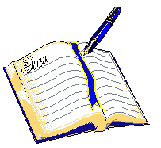 ... Endi Uljon momo Dilmurodni poylaydigan bo‘lib qoldi:
-Huv Dilmurod po‘shta, Zokirjonimdan xat-xabar bormi? Bolaginam Girmonni yer tishlatib qaytadi, kamandirlari zo‘r medol beradi hali. Nasib bo‘lsa, ko‘chani to‘ldirib keladi, momoginang aylansin sendan! (K. To‘xtamurod)
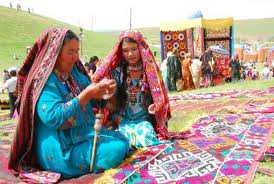 Mustaqil bajarish uchun topshiriqlar
1.1-topshiriq. Internet manbalaridan foydalanib, adabiyot sohasida Davlat mukofotlariga sazovor bo‘lgan uch nafar shoir va yozuvchilar haqida ma‘lumot yig‘ing.

1.2-topshiriq. To‘plagan ma‘lumotlaringiz asosida audiomatn tayyorlab, sinf- doshlaringizga eshittiring.
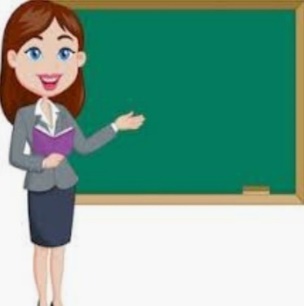